Департамент образования администрации Тазовского районаМуниципальное бюджетное общеобразовательное учреждение Тазовская средняя общеобразовательная школаV ГЕОГРАФИЧЕСКИЙ ФОРУМ УЧАЩИХСЯ И ПЕДАГОГОВ «ДА ЗДРАВСТВУЕТ ЧЕЛОВЕК ПУТЕШЕСТВУЮЩИЙ!»
Таганрог – город для любознательных путешественников
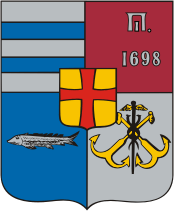 Работу выполнила: Речапова Софья, ученица 8 Г класса 
Руководитель: Сафонова О.В., учитель географии
Тазовский, 2023
Таганрог – красивый, исторически богатый город на юге России
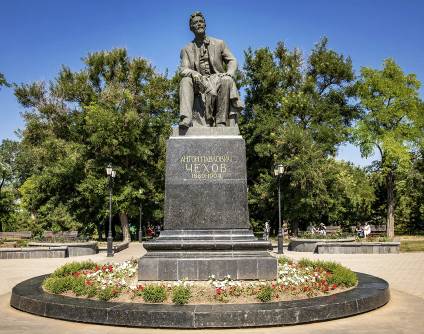 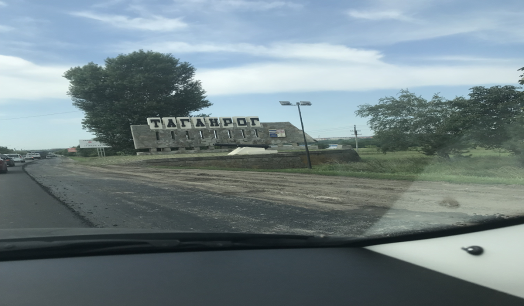 Дорога от Омска до Таганрога
Танк ИС-3
Прекрасная архитектура города
Антон Павлович Чехов
Лавка Чехова
Парк им. Горького
Лестница длиной 108 метров
Азовское море
Не любите море?
Город искусства
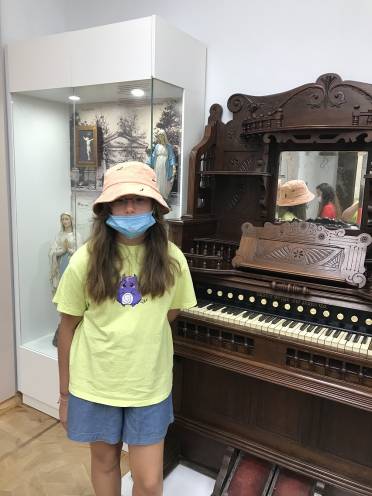 Отель «Наутилус»
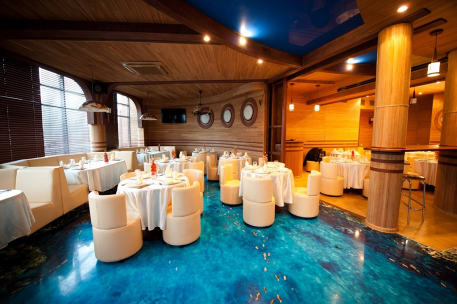 Отель Crystal Park
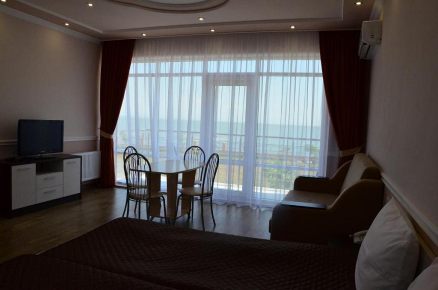 Рестораны и кафе
Спасибо за внимание